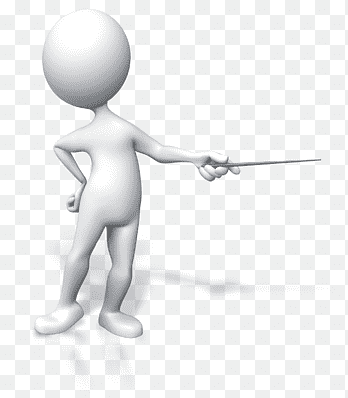 LUYỆN TẬP CHUNG
LŨY THỪA VỚI SỐ MŨ TỰ NHIÊN
THỨ TỰ THỰC HIỆN PHÉP TÍNH
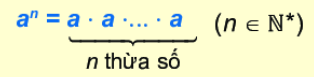 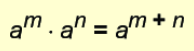 an x, :  +, -
(…)  […]  {…}
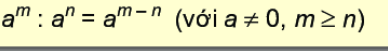 Chọn đáp án đúng
1/ Kết quả của phép tính               là
2/ Kết quả của phép tính               là
3/ Kết quả của phép tính                       là
4/ Kết quả của phép tính  36 – 18 : 6    là
A .  	3	      B.        12	           C.       21	              D.         33
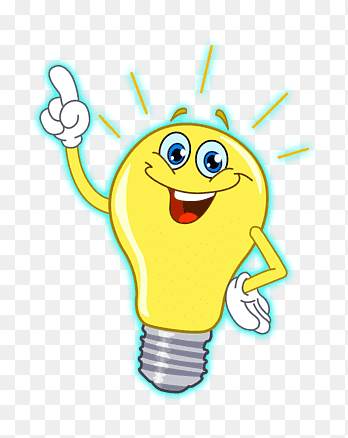 Hoạt động nhóm đôi 3p
- Thảo luận: 3 phút
Bài 1.
Hình khối bên được ghép bằng những khối lập phương cạnh 3cm.
Lập biểu thức tính số khối lập phương tạo thành
b)  Tính thể tích của hình khối
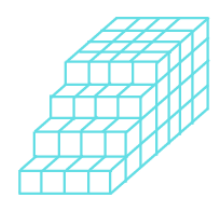 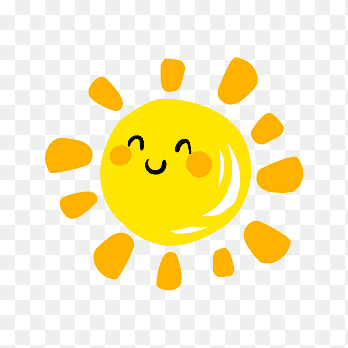  4.4 khối
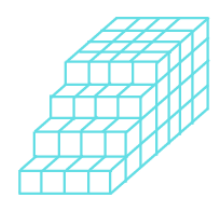  5.4 khối
 6.4 khối
 7.4 khối
Giải
a) Biểu thức tính số khối lập phương tạo thành hình khối là:
4.4 + 5.4 + 6.4 + 7.4 = 88 (khối)
b) Thể tích  hình khối là:
Bài 2: Tính giá trị của biểu thức:
Bài làm
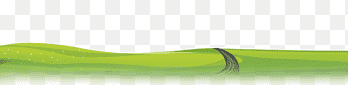 Hoạt động
 nhóm
(8 phút)
Mỗi thành viên suy nghĩ, làm bài trong 4 phút vào phiếu học tập
Thể lệ
Thảo luận nhóm và viết đáp án trong 4 phút
Cá nhân
Bài của nhóm
Cá nhân
Cá nhân
Cá nhân
Bài 1.49/28 SGK:
	 Căn hộ nhà bác Cường  diện tích 105m2. Trừ bếp và nhà vệ sinh diện tích 30m2 , toàn bộ  diện tích sàn còn lại được lát gỗ như sau: 18 m2 được lát bằng gỗ loại 1 giá 350 nghìn đồng/m2; phần còn lại dùng gỗ loại 2 có giá 170 nghìn đồng/m2. Công lát là 30 nghìn đồng/m2. 
Viết biểu thức tính tổng chi phí bác Cường cần trả để lát sàn căn hộ như trên. Tính giá trị của biểu thức đó.
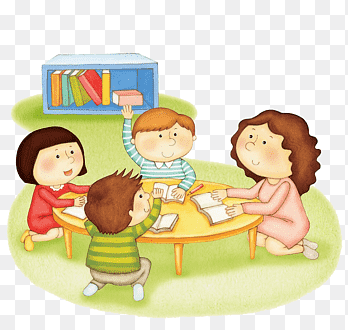 Diện tích sàn cần lát: 105 – 30 (m2)





- Tổng tiền công: 30.(105 - 30) (nghìn đồng)
- 18m2 gỗ loại 1 giá: 18.350 (nghìn đồng)
- Còn lại [(105 – 30) – 18] m2 gỗ loại 2 giá: 170. [(105 – 30) – 18] (nghìn đồng)
- Tổng chi phí bác Cường phải trả để lát sàn căn hộ là:
    30.(105 - 30) + 18.350 + 170. [(105 – 30) – 18] 
= 30.75 + 18.350 + 170.[75-18]
= 30.75 + 18.350 + 170.57
= 2250 + 6300 + 9690
= 18240 (nghìn đồng)
Hướng dẫn về nhà
Làm các bài tập còn lại
Chuẩn bị phần ôn tập trang 30, bài tập cuối chương trang 31 SGK
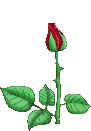 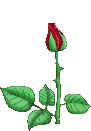 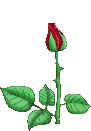